ПрАТ «РІВНЕАЗОТ»
Знайомтесь
www.azot.rv.ua
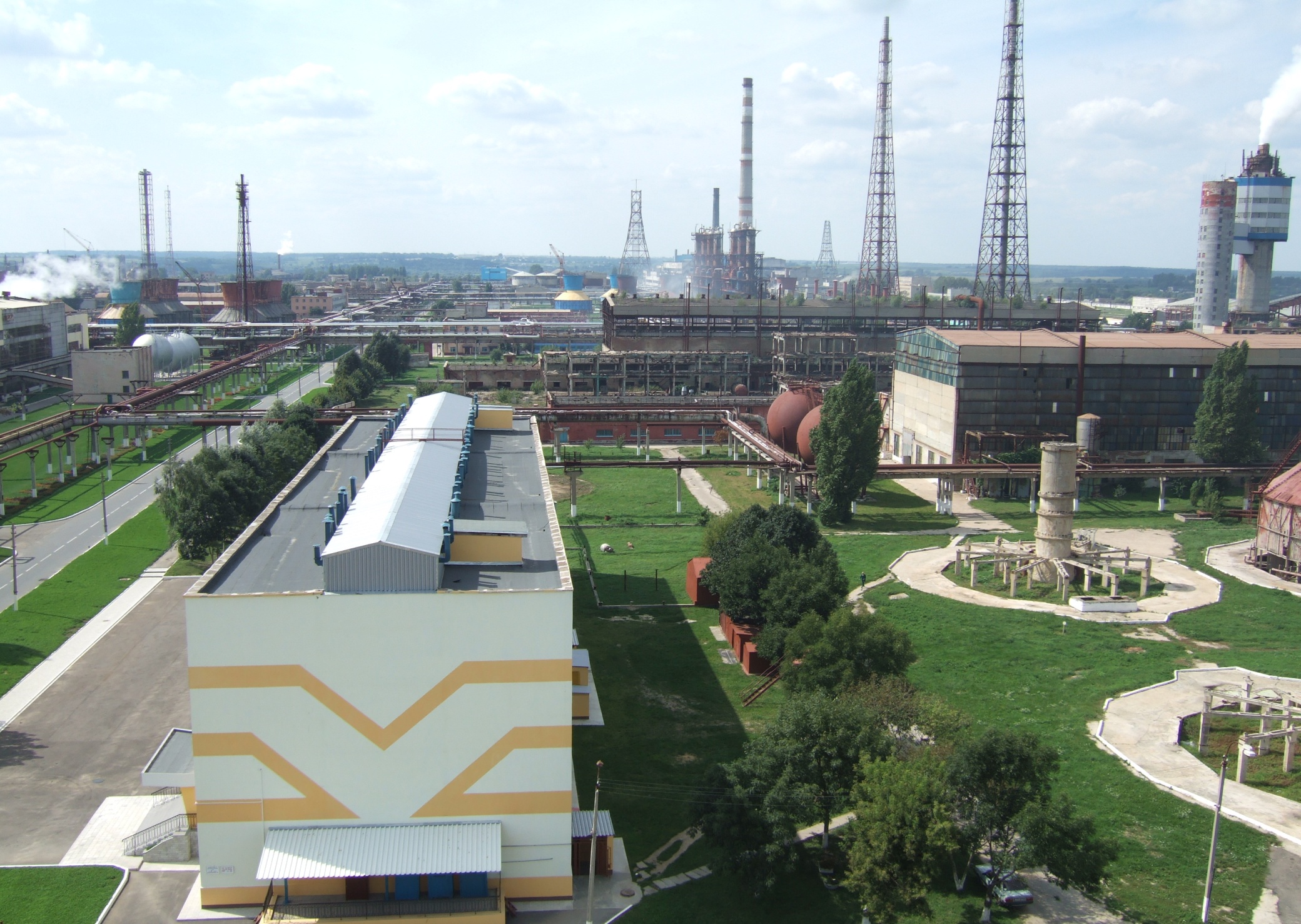 ІСТОРІЯ
Започаткував свою трудову біографію Рівненський завод з виготовлення мінеральних добрив у березні 1969 року виробництвом першої продукції – аміачної води.  

 До 1994 року підприємство мало статус державного з назвою ВО «Азот» ім. 50-річчя СССР

 Відкрите акціонерне товариство „Рівнеазот” створене на базі орендного підприємства „Азот” 13.11.1995 року.  
	
Процес приватизації підприємства завершений у вересні 2003 року. І до 2017р  підприємство мало назву ПАТ «РІВНЕАЗОТ», зараз називається ПРаТ«РІВНЕАЗОТ»
	
На ПРаТ “РІВНЕАЗОТ” налічується 5 працюючих і 3 законсервовані основні технологічні цехи та 14 енергетичних та допоміжних цехів.
За час управління “ОСТХЕМ”
Введено в експлуатацію:
       2003 р.-  на базі  обладнання цеху складних фосфорних добрив та  частини обладнання  цеху екстракційної фосфорної кислоти створено цех складних мінеральних добрив по випуску вапняно-аміачної селітри.
     2005р - установка приготування магнезіальної добавки в АС
      2013, 2015р – два агрегати азотної кислоти, турбогенераторна установка, розгонка процесн. к-ту
      2014р – новий склад азотної кислоти 4000тн
      2015р – установка виділення водню
ДІЮЧІ  ОСНОВНІ ЦЕХИ
Підприємство займає територію 890 га. З них основний майданчик 740 га, підсобне господарство 115га,  профілакторій 14 га

1. Цех аміаку №2 (А-2) у складі 2-х агрегатів виробництва синтез - газу (ПСГ) і 3-х агрегатів синтезу загальною потужністю 400 тис. т/рік.  Працюють на 110% потужності

2. Цех аміаку №1 (А-1)   у складі  відділення розділення повітря, (блок ААж-6 потужністю 5000 м3/год по азоту), відділення аміачної води потужністю 470 тис. т/рік, сухого льоду потужністю 3 тис.т/рік, рідкої вуглекислоти потужністю 6 тис.т/рік, рідкого азоту потужністю 360 т/рік, кисню технічного потужністю 1000 тис.м3 /рік, відділення скраплення аміаку в складі : 3-х компресорів АТКА  продуктивністю 2-х агрегатів по 12 т/год і 1-го агрегатів по 15 т/год, а також  3-х компресорів АТ- 1200 продуктивністю 5т/год.

3. Цех неконцентрованої азотної кислоти (НАК) у складі 8-ти агрегатів азотної кислоти потужністю по 120 тис. т/рік.  Та турбогенератора 12 МВат. Працюють на 103% потужності

4. Цех аміачної селітри (АС) потужністю 520 тис.т/рік у складі 2-х апаратів ВТН і 1-го випарного апарата. Працює на 105% потужності

5. Цех СМД в складі двох технологічних ниток потужністю 245 тис.тн на рік. Працює на 103% потужності
 
Законсервовано:
6. Цех циклогексанолу (АК-1) потужністю 25 тис.т/рік анолона.  
7. Цех адипинової кислоти (АК-2) потужністю 25 тис.т/рік.   
8 .Цех АК-3 по очищенню нижчих дикарбонових кислот  потужністю 2,5 тис.т/рік.
Допоміжні цехи підприємства:
котельний цех виробляє теплоенергію для цехів і електроенергію турбінами з надлишку теплоенергії;
цех електропостачання;
цех КВП і А;
цех водопостачання і каналізації;
цех хімічної обробки води;
залізничний цех;
автотранспортний цех;
цех нейтралізації і очистки промислових стоків підприємства і побутових стоків м. Рівне;
ремонтно-будівельний цех;
ремонтне виробництво;
ремонтно монтажне управління
господарської діяльності;
цех зв’ язку;
електроремонтний цех
цех складського господарства.
Кадри.
На даний час  на підприємстві працюють біля 2500 чоловік, з них:
510  чол.   – керівники;
480  чол.   – спеціалісти;
43    чол.    -  службовці;
1800 чол.   – робітники. 
 750 мають вищу  освіту.
Середній вік працюючих – 42 роки.
 
Дирекція підприємства концентрує свою увагу і на навчання кадрів. Організовано виробничо-технічні курси, на яких проводиться навчання та атестація викладачів теоретичного та інструкторів  виробничого навчання. Практикується навчання та стажування працівників споріднених підприємств.                                                                                                                      	 
	Постійно ведеться перепідготовка і навчання другим професіям.  Працівники,  робітники,  керівники та фахівці мають змогу підвищити свою кваліфікацію. Є можливість навчатися у  вищих навчальних закладах за рахунок підприємства.
АКТУАЛЬНА ЗАРПЛАТА
Ап-к 6р.                                                   10000грн

Слюс.6р                                                   9000грн

Нач.зм.                                                    14000грн 

М-р зм.                                                    9000грн 

М-р рем.                                                 11000грн

Нач. цеху                                                20000грн
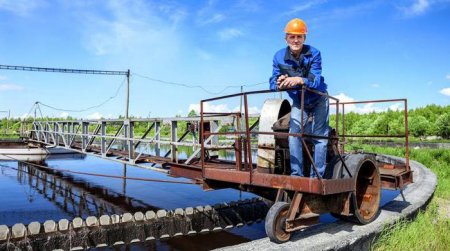 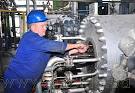 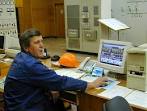 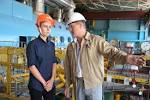 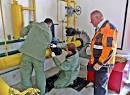 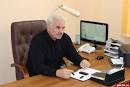